Ohm’s Law
Definition
Whiteboards
An Elaborate Analogy
+
-
A
R
Ohm’s Law
V = Voltage (like pressure)
I = Current (like flow rate)
V
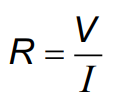 R = Resistance in ohms ()
V = Voltage in Volts (V) (pressure)
I = Current in Amps (A) (flowrate)
+
-
A
R
Ohm’s Law - The way I think of it
V = Voltage (like pressure)
I = Current (like flowrate)
R = Resistance to flow
V
I = V
	 R
R = Resistance in ohms ()
V = Voltage in Volts (V) (pressure)
I = Current in Amps (A) (flowrate)
+
-
A
Black	0
Brown	1
Red 	2
Orange	3
Yellow	4
Green	5
Blue	6
Violet	7
Gray	8
White	9
Gold	5%
Silver	10%
No color	20%
R
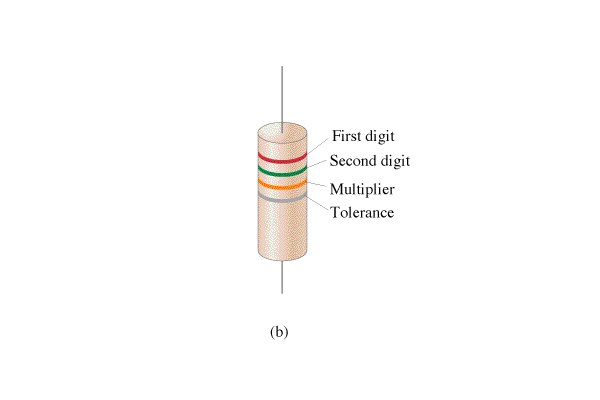 Ohm’s Law
V
I =	 V
	 R
R = Resistance in ohms ()
V = Voltage in Volts (V) (pressure)
I = Current in Amps (A) (flowrate)
Ohm’s Law
+
-
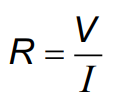 A
120. mA
12.0 V
R= ??
R = Resistance in ohms ()
V = Voltage in Volts (V) (pressure)
I = Current in Amps (A) (flowrate)
Example 1: What is the resistance in the circuit above? (100 Ω)


Example 2:  If there is a 220  resistor in the circuit above, what is the current? (0.055 A)
Whiteboards
1 | 2 | 3 | 4 | 5 | 6
What is the resistance of a light bulb if it draws 250 mA of current from a 6.15 V battery?  (1000 mA = 1 A)
24.6 
What current will flow if you plug a paperclip with a resistance of 0.065  into a 12 V source?
180 A
What voltage do you need to push 1.5 Amps of current through a 210 ohm resistor?
315 V
What current flows through an 8.1 ohm speaker when there is a voltage of 3.45 V?
0.43 A
An unknown resistor draws 0.0128 Amps of current from a 23.9 V source.  What is the resistance?
1870 
A 1200 ohm resistor is hooked up to an unknown voltage source, and it draws 87.5 mA of current.  What is the voltage?
105 V
A 670 ohm resistor is connected to a 1.5 V battery.  What time will it take for 3.0 C of charge to flow from the battery?
1340 s
A 3.0 V battery with a capacity of 350 mAh  (350 milli amp hours) is drained in 4 hours and 27 minutes.  What is the resistance of the circuit that it is attached to?
38 
Symbols
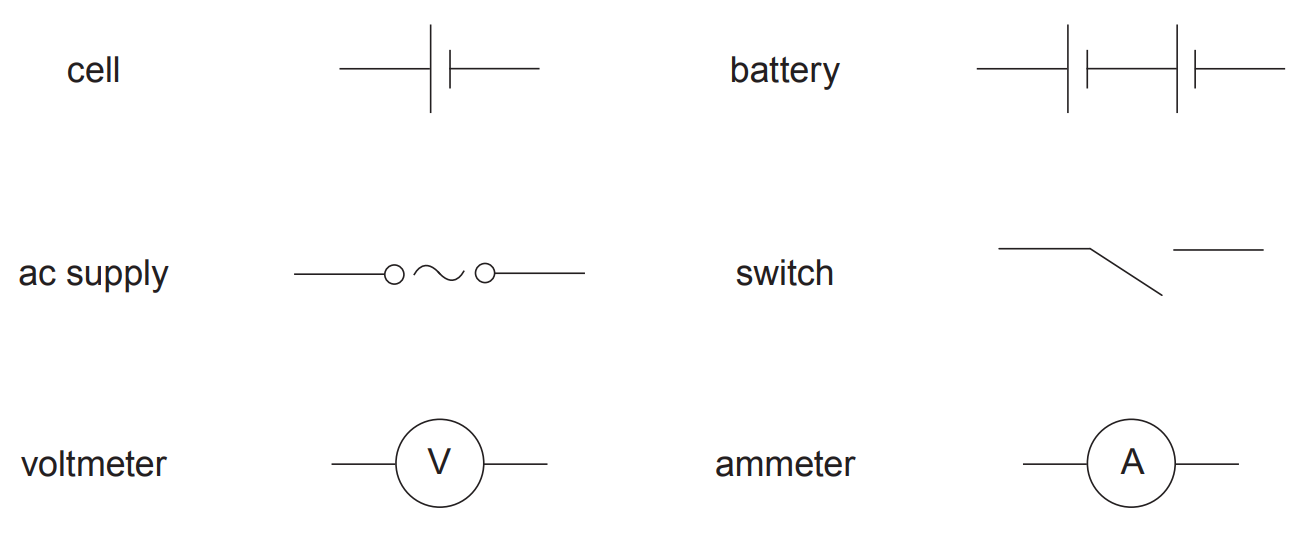 Symbols
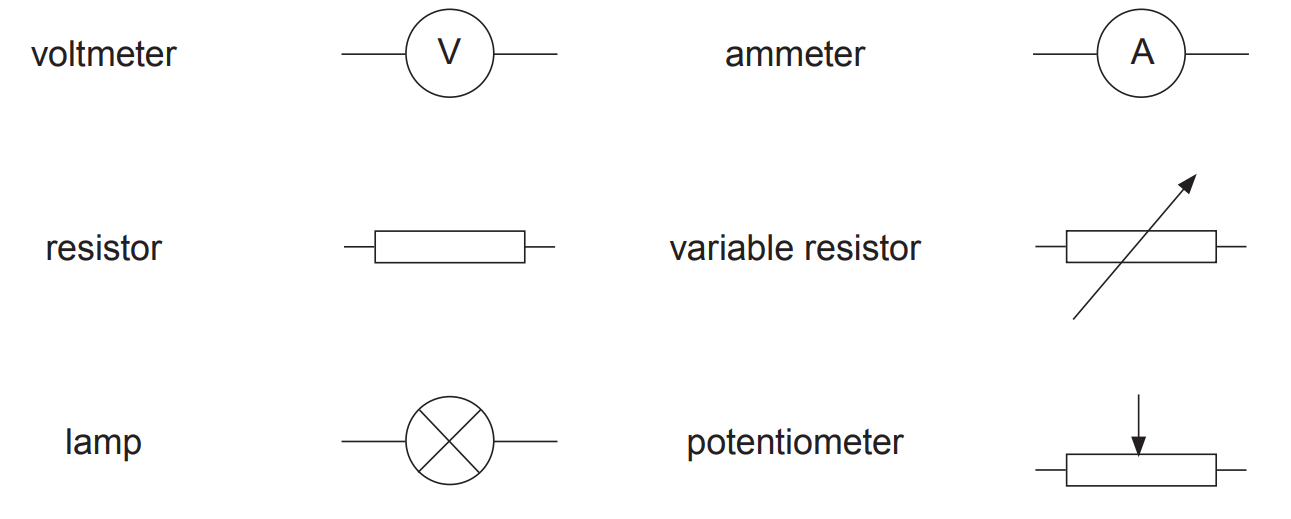 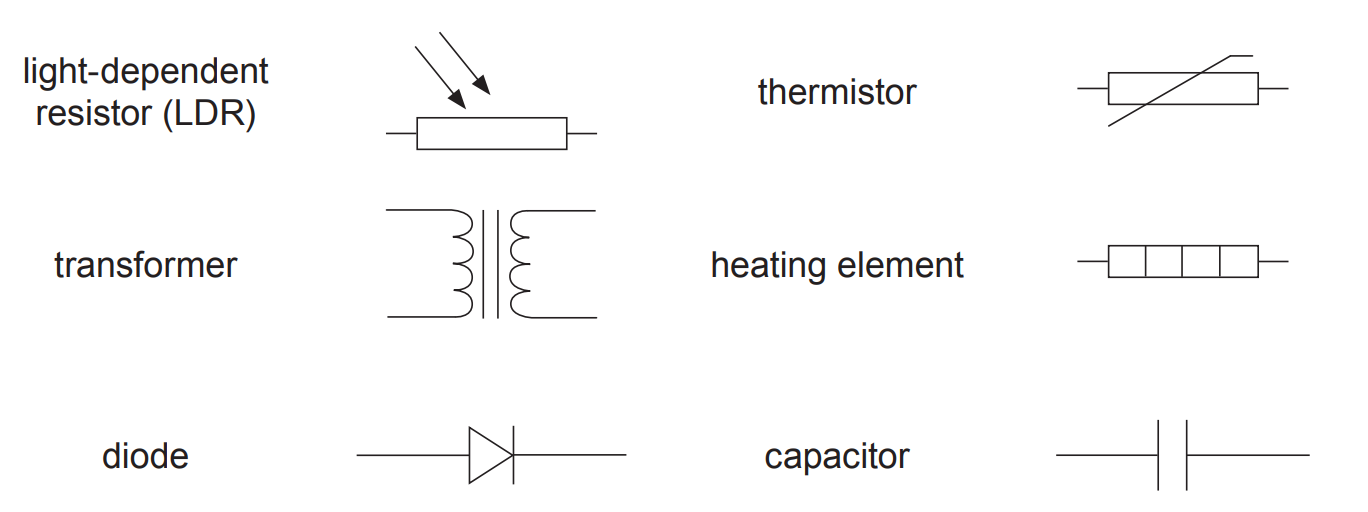 +
-
An analogy
Water in pipes:			Electrons in wires:
Flow rate (GPM)			Current (Amps = C/s)
Pressure				Voltage
Constriction				Resistance
Constant P Pump			Batteries/Cells
Current convention
Restriction
Wires are superconductors
R1
A3
R2